GCSE PE – RECAP of LEARNING
Good = State
Outstanding = Explain
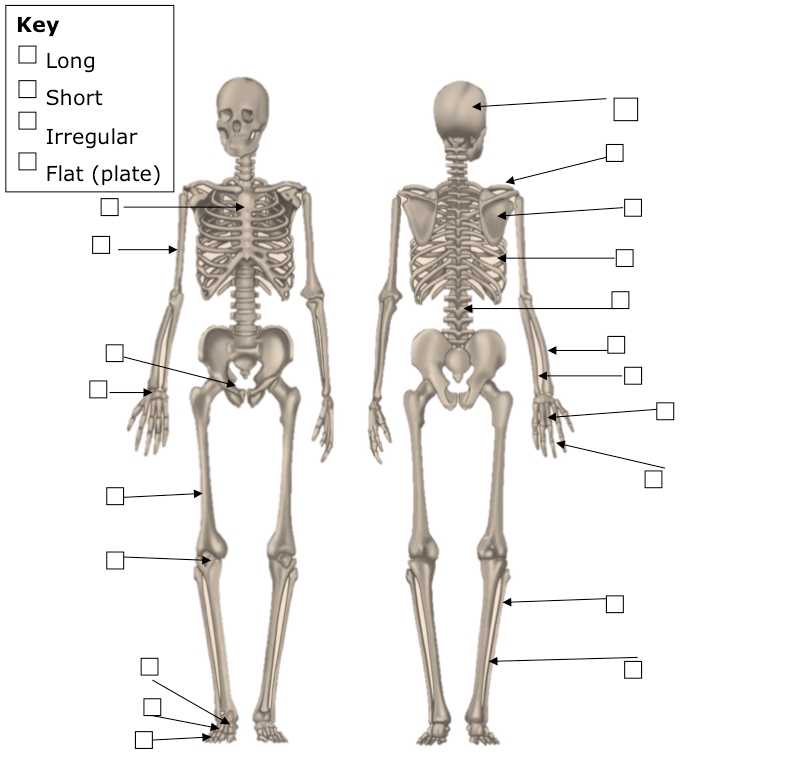 Types of bones
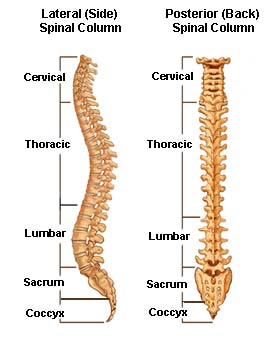 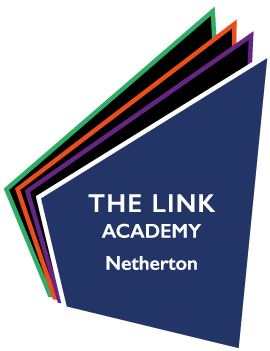 Movement available =
Shape = 



Examples =
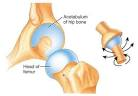 Movement available =
Shape = 



Examples =
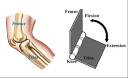 Movement available =
Shape = 



Examples =
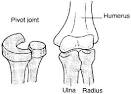 Movement available =
Shape = 



Examples =
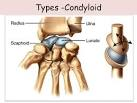